Jeopardy!
Unit 5 & 6
Edition
RNA Structure
Protein Synthesis
Unit 5 WILD!
Inheritance Vocabulary
Patterns of Inheritance
Unit 6 WILD!
Unit 5 & 6 Jeopardy
RNA
Structure
Protein
Synthesis
Unit 5 WILD!
Inheritance
Vocabulary
Patterns of
Inheritance
Unit 6 WILD!
100
100
100
100
100
100
200
200
200
200
200
200
300
300
300
300
300
300
400
400
400
400
400
400
500
500
500
500
500
500
Final Jeopardy!
$100 Question
RNA contains these four nitrogenous bases.
$100 Answer
What are adenine, guanine, cytosine, and uracil?
Return
$200 Question
RNA contains this sugar, unlike DNA.
$200 Answer
What is ribose?
Return
$300 Question
Because RNA does not contain thymine, adenine pairs with this nitrogenous base.
$300 Answer
What is uracil?
Return
$400 Question
This type of RNA functions as the “blueprint” for protein synthesis, meaning it is what is used throughout the whole process to create the protein.
$400 Answer
What is mRNA?
Return
$500 Question
These are the monomer units of a polypeptide.
$500 Answer
What are amino acids?
Return
$100 Question
The purpose of protein synthesis is to use the cell’s DNA to create these for the cell.
$100 Answer
What are proteins?
Return
$200 Question
This process is the first step to protein synthesis.  It uses the DNA in the nucleus of the cell to create a single-stranded mRNA molecule.
$200 Answer
What is transcription?
Return
Daily Double
Daily Double!
Daily Double Question
The ribosome is where this process occurs.
Daily Double Answer
What is translation?
Return
$400 Question
A triplet of three mRNA nucleotides create this.
$400 Answer
What is a codon?
Return
$500 Question
This is what is produced through the process of transcription.
$500 Answer
What is a single-stranded mRNA molecule?
Return
$100 Question
This process is the final step to protein synthesis.  It uses the single-stranded mRNA molecule to create a chain of amino acids, also known as a polypeptide.
$100 Answer
What is translation?
Return
Daily Double
Daily Double!
Daily Double Question
Unlike translation, transcription occurs in this.
Daily Double Answer
What is the nucleus?
Return
$300 Question
These organisms are known for their useful abilities in gene manipulations.
$300 Answer
What are bacteria?
Return
$400 Question
This is the technique for sorting molecules or fragments of molecules by length.
$400 Answer
What is gel electrophoresis?
Return
$500 Question
These are the tools used to cut DNA into fragments based on particular nucleotide sequences.
$500 Answer
What are restriction enzymes?
Return
$100 Question
This is the allele in a heterozygous individual that does not appear to affect the trait.
$100 Answer
What is a recessive allele?
Return
$200 Question
This is the type of diagram that shows all possible outcomes of a genetic cross.
$200 Answer
What is a Punnett square?
Return
$300 Question
These refer to the alternative forms of genes and are usually given a representative letter.
$300 Answer
What are alleles?
Return
$400 Question
This describes an individual who has two alleles for a character that are the same.
$400 Answer
What is homozygous?
Return
$500 Question
This refers to an individual who has one copy of an allele for a recessive disorder and does not exhibit symptoms.
$500 Answer
What is a carrier?
Return
$100 Question
This tool allows for the recording of and tracing of the occurrence of a given trait in a family.
$100 Answer
What is a pedigree?
Return
Daily Double
Daily Double!
Daily Double Question
This is the genotype and phenotype of the individual below marked with a “X,” respectively.
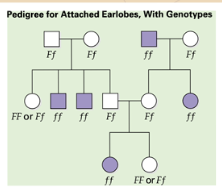 X
Daily Double Answer
What is Ff and unattached earlobes?
Return
$300 Question
When the occurrence of a disorder varies between men and women, it is likely due to this type of disorder.
$300 Answer
What is a sex-linked recessive disorder?
Return
$400 Question
This type of inheritance refers to when the heterozygotes have a phenotype that is in-between the phenotypes of the two homozygotes.
$400 Answer
What is intermediate inheritance?
Return
$500 Question
This type of inheritance refers to when two or more genes affect a single character – causing the variation in phenotypes to become even greater.
$500 Answer
What is polygenic inheritance?
Return
$100 Question
This is the complete set of genetic material in an organism.
$100 Answer
What is a genome?
Return
$200 Question
The ratio of a combination of alleles is referred to as this.
$200 Answer
What is the genotypic ratio?
Return
$300 Question
Punnett squares are used to calculate this, which results from a genetic cross.
$300 Answer
What is the probability of outcomes?
Return
$400 Question
True-breeding parents would be referred to as this in a hybrid cross.
$400 Answer
What is the P generation?
Return
$500 Question
The benefits of this project range from being able to compare human sequences with those from other species, giving us insight into our evolutionary relationships, to being able to identify genes that will aid in diagnosing, treating, and possibly preventing many common ailments.
$500 Answer
What is the Human Genome Project?
Return
Final Jeopardy Topic
Translation
Final Jeopardy Question
Using the Genetic Code table (on page 237), this would be the order of amino acids of the following mRNA strand.

AUG-GCC-CAU-GGU-CAA-UGA
Final Jeopardy Answer
What is MET-ALA-HIS-GLY-GLN-STOP?
Thank you for playing!